Mata AtlÂntica
A mata atlântica é bela e muito perfumada e tem  uns animais muito belos e raros alguns estão em estinção
Animais das mata atlântica
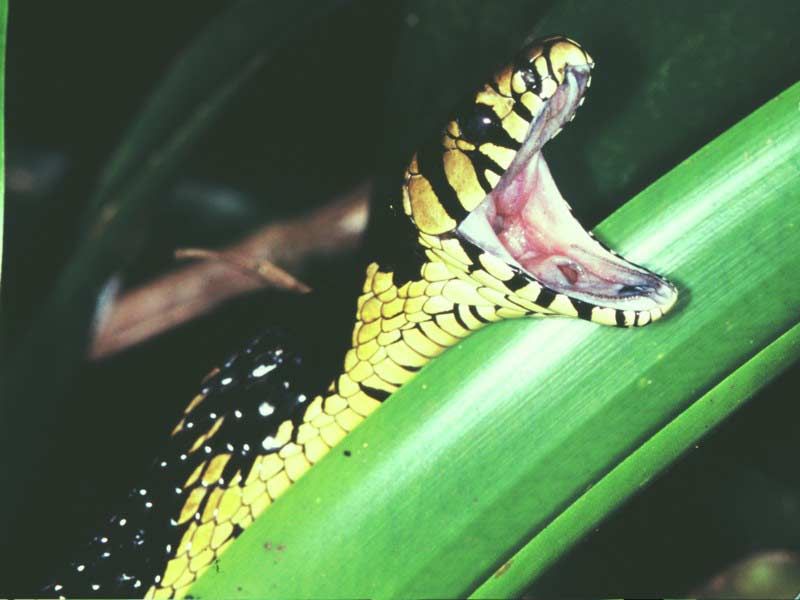 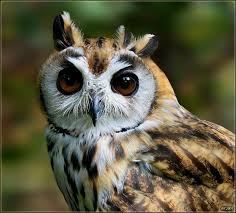 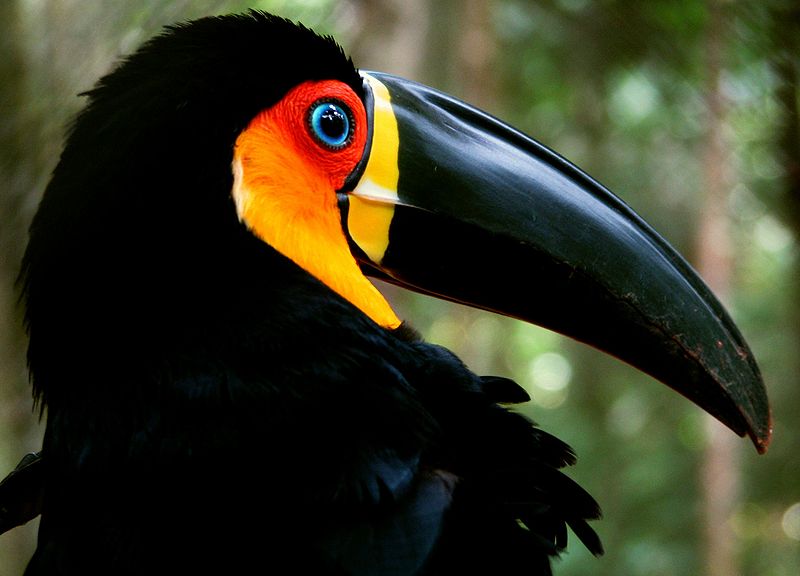 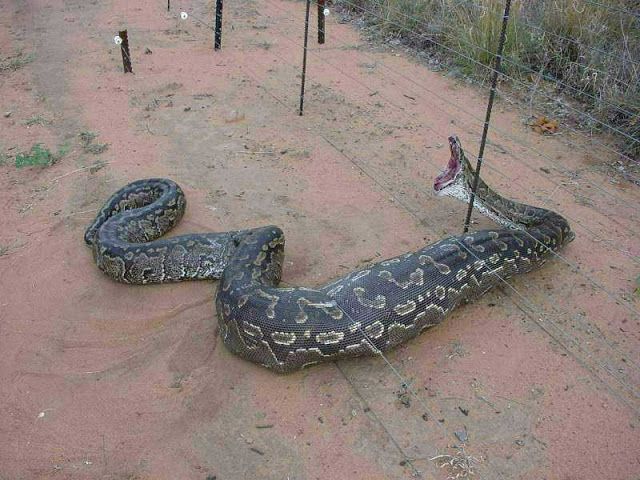 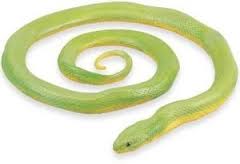 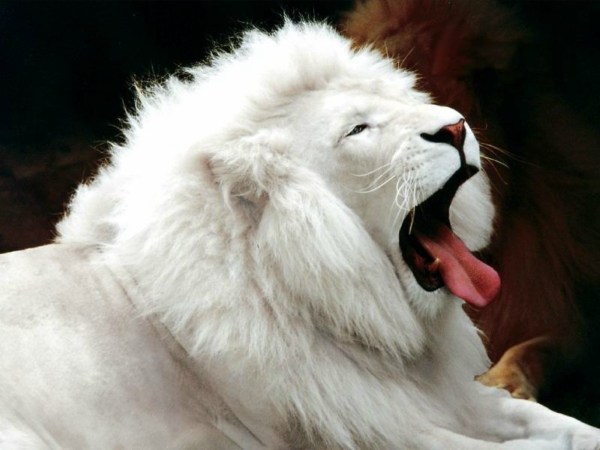 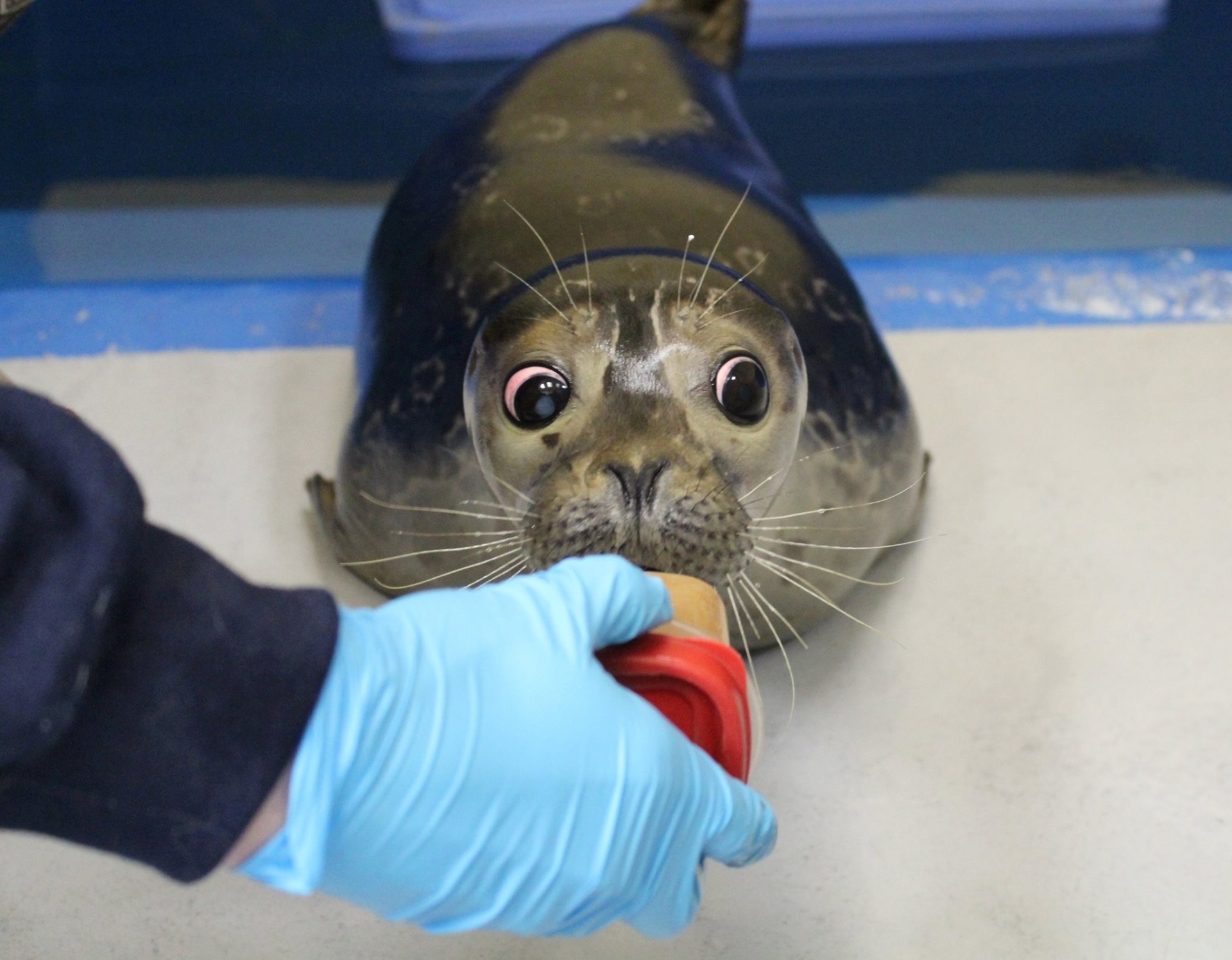 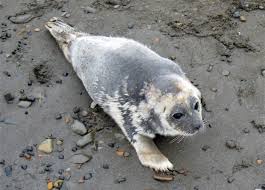